Literacy - MILD
Reading passage about Sports Day

Answer the questions in your jotter, on paper or tell someone your answers.  Let me know how you get on.

If you have a printer, you could print out this slide or use the pdf link.
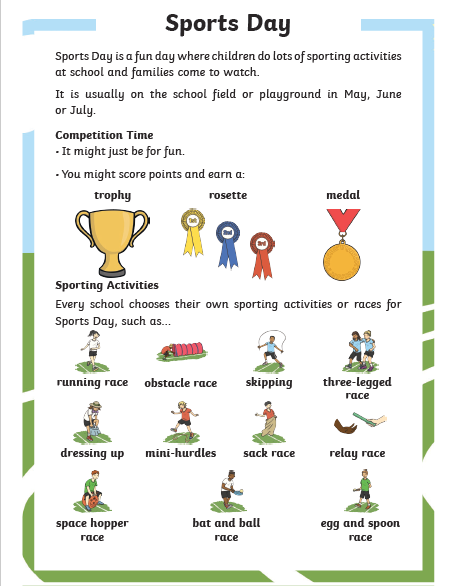 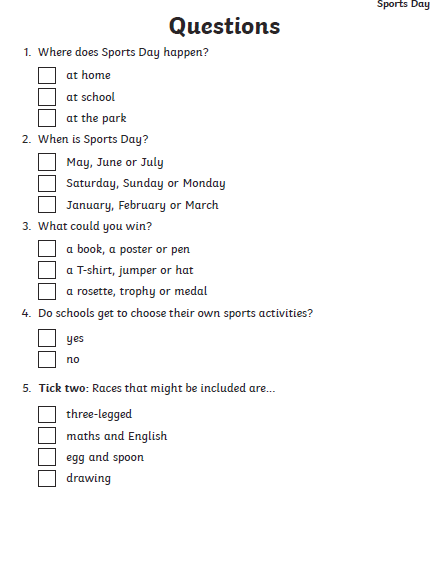 Literacy - SPICY
Reading passage about Sports Day

Answer the questions in your jotter, on paper or tell someone your answers.  Let me know how you get on.

If you have a printer, you could print out this slide or use the pdf link.
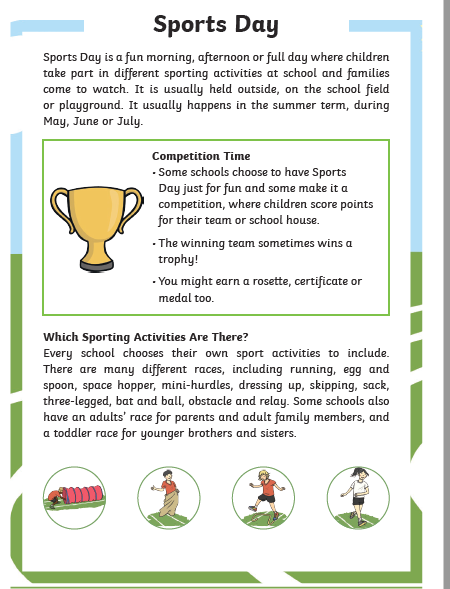 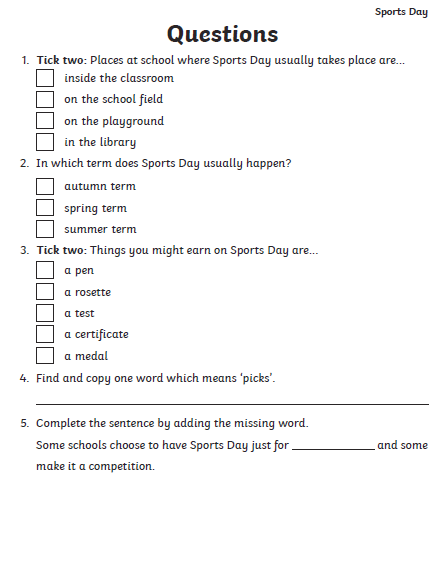 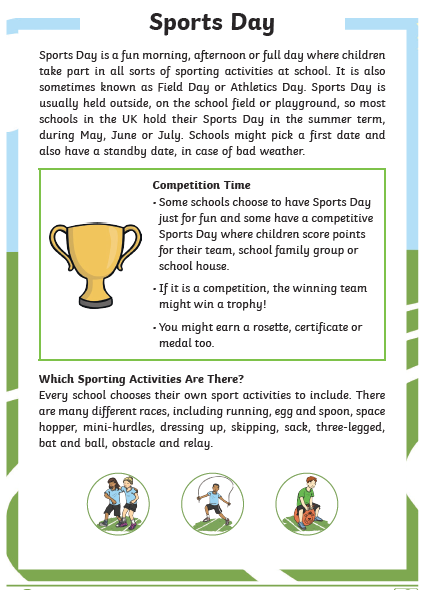 Literacy - HOT
Reading passage about Sports Day

Answer the questions in your jotter, on paper or tell someone your answers.  Let me know how you get on.

If you have a printer, you could print out this slide or use the pdf link.
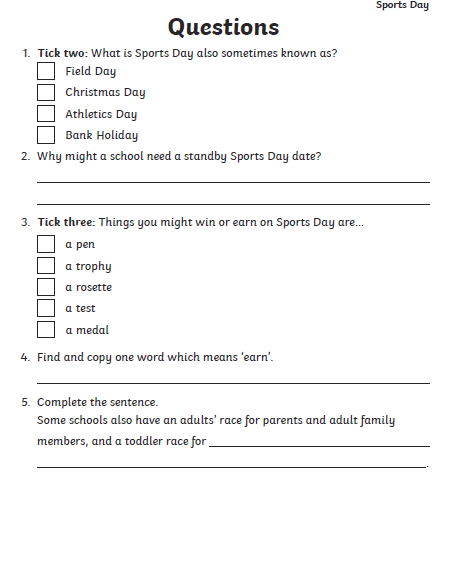 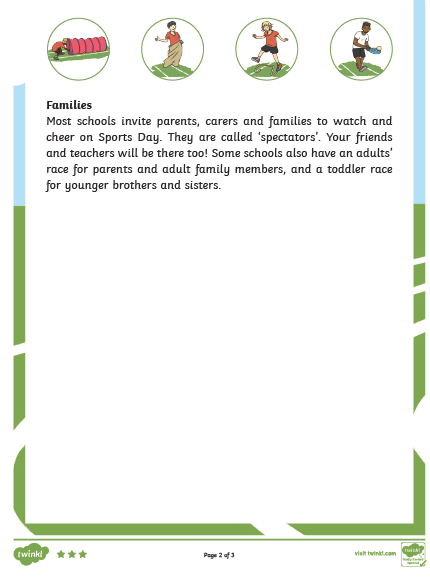